Παρεμβολή εμποδίου σε ήπια και από απότομη κλίση
Μ.Σ.
Παρεμβολή εμποδίου
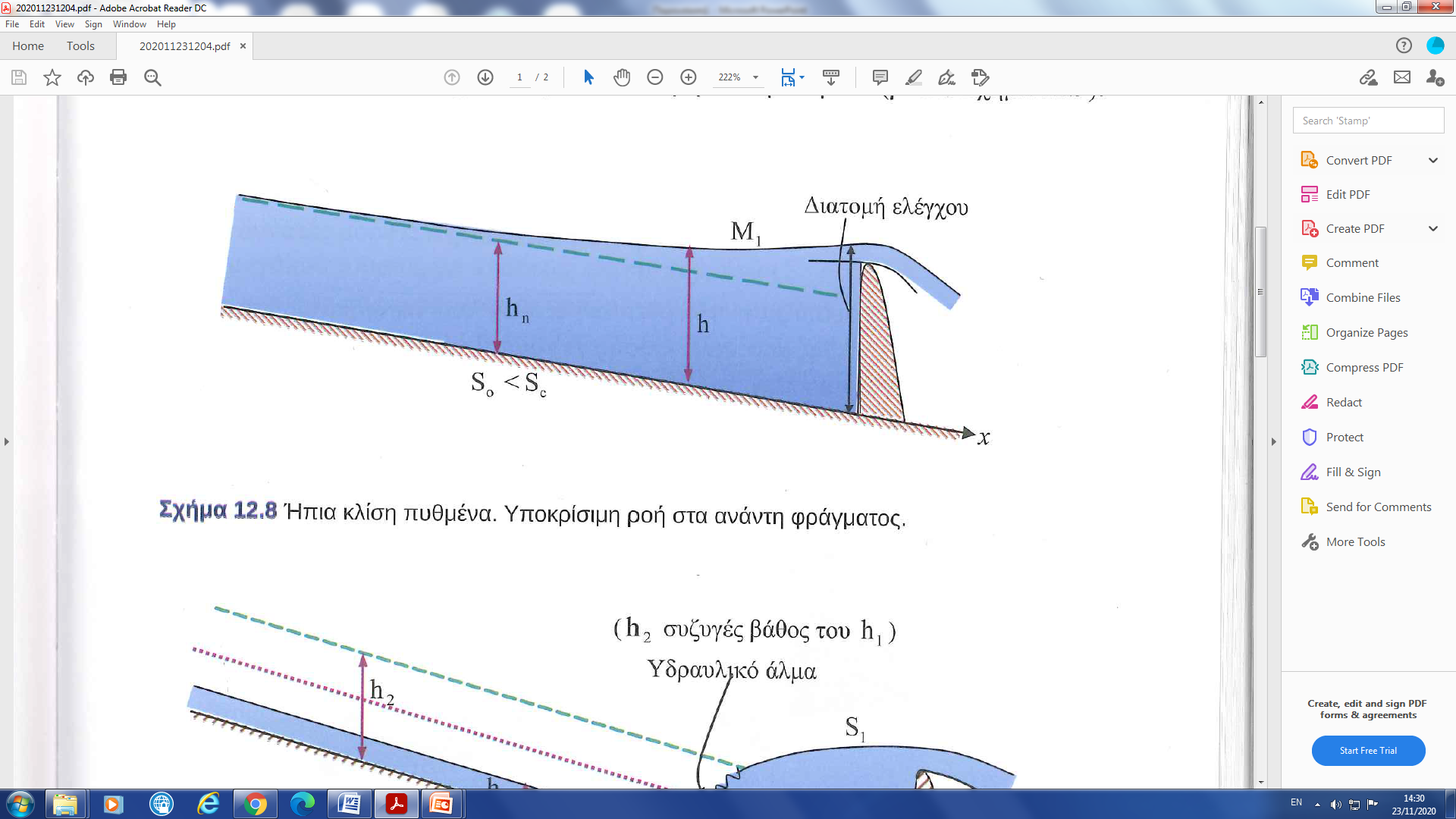 Ήπια κλίση , yn>yc
Λιακόπουλος, 2020
Παρεμβολή εμποδίου
Απότομη  κλίση , yn<yc
Λιακόπουλος, 2020
Λιακόπουλος, 2020